46: Encapsulated Sulfur Targets
Ntombizonke Kheswa
(iThemba LABS)
46:Enriched Sulphur targets for light ion beam experiments
Low abundance of 36S (0.01%).
Enriched 36S material is very expensive ($190/mg) while having an enrichment of less than 90%.
Elemental sulphur targets sublime rapidly in vacuum when subjected to beam bombardment.
Enriched Sulphur targets for light ion beam experiments
Ag2S, thickness 20 μg/cm2,  A. S. Kachan et al., Izv. Akad. Nauk RAS, Ser.Fiz. 72, 430 (2008)
CdS S. Piskor et al., Nucl. Phys. A414 (1984) 219
GeS L.M. Solinet al., Sov. J. Nucl. Phys. 29 (1979) 143
C implanted foils 26μg/cm2 carbon, 2-3 μg/cm2 36S W.von Oertzen, et al.,  Z.Phys. A353, 373 (1996) 30μg/cm2 carbon, 10 μg/cm2 36S(96%) L.K. Fifield and N.A. Orr, Nucl. Instr. Meth. A288 (1990) 360 
H2S gas target (100 μg/cm2 Ti foils), G. Eckle et al., Nuclear Physics A491 (1989) 205-226 
S (264 μg/cm2 ) sandwiched between C + Formvar (30 + 5 μg/cm), A. Hogenbirk et al., Nuclear Physics A516 (1990) 205-254
Target for energetic light ion beam experiments
Light ions with low energy loss p, d, t, a at 100 Mev/u
Minimal use of enriched material: “what I buy is what I use”
Reduced loss of sulphur material using Mylar sandwich (C10H8O4)
Spread of heat deposition using a swivelling mechanism
Target Production
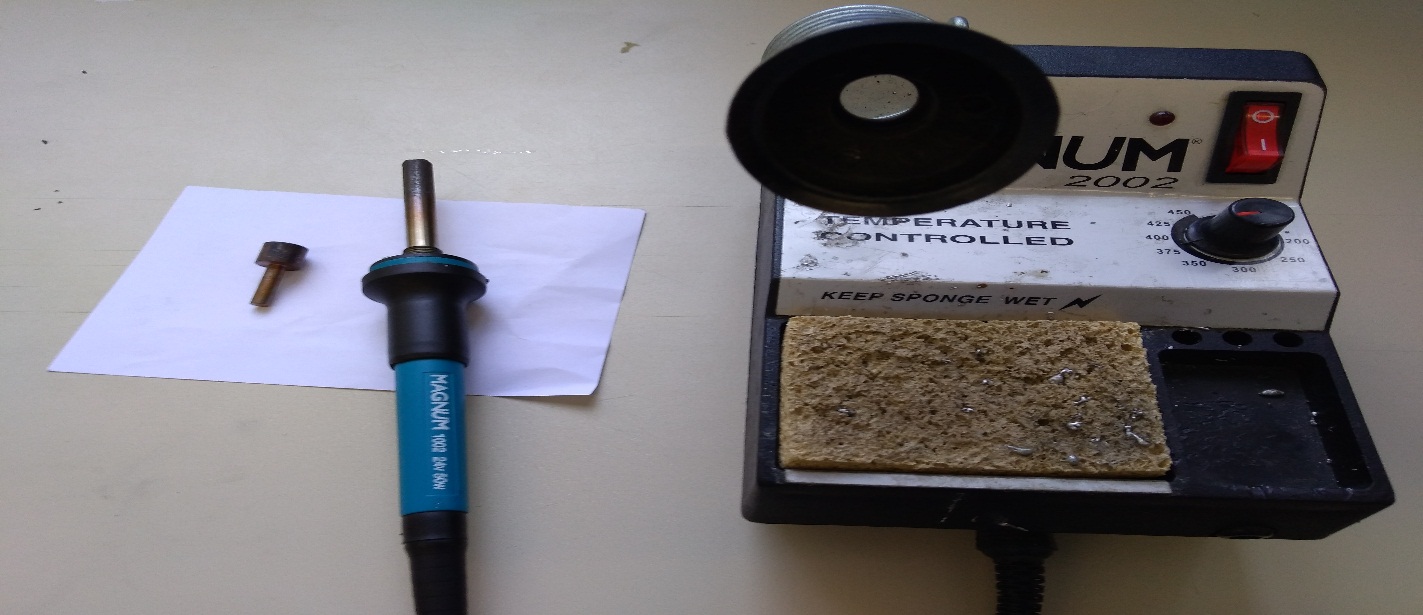 Two Mylar (0.5 µm thickness) foils are “adhered” together by applying heat using a temperature controlled soldering iron and conducting rod (copper) 
Mylar foils are stuck together and encapsulating 1 mg of sulfur material with a surface area of approximately 1 cm2
The target frame is made of two identical rings allowing 4 M2.5 screws to clamp the mylar foil in between.
Heat supply
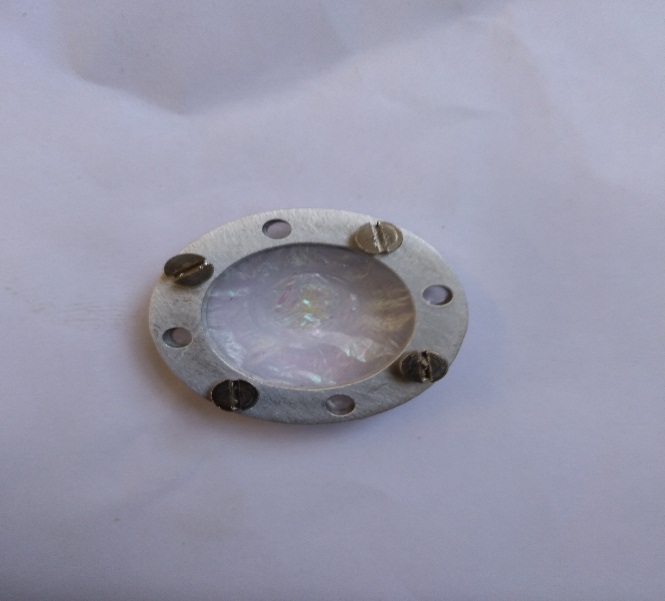 Target
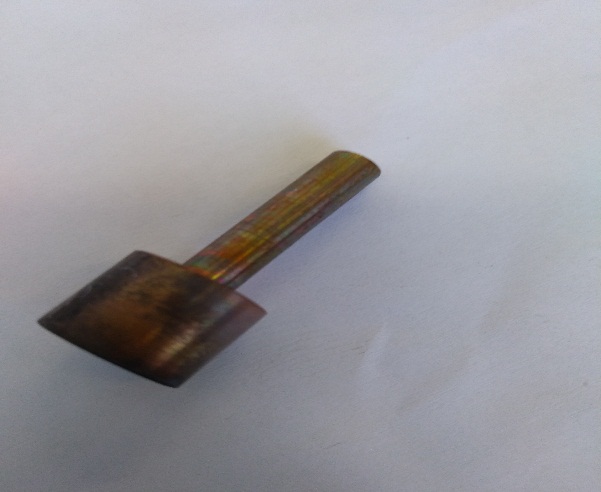 Welding tool
Mylar
Sulfur
Targets
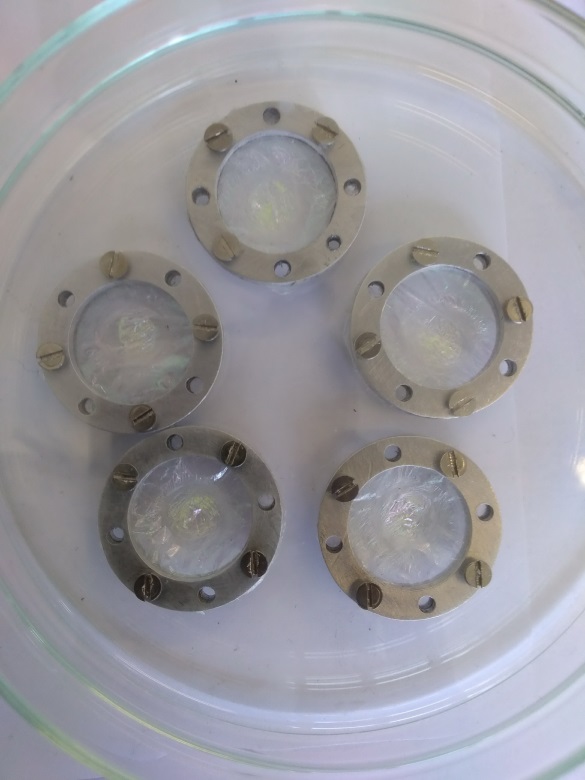 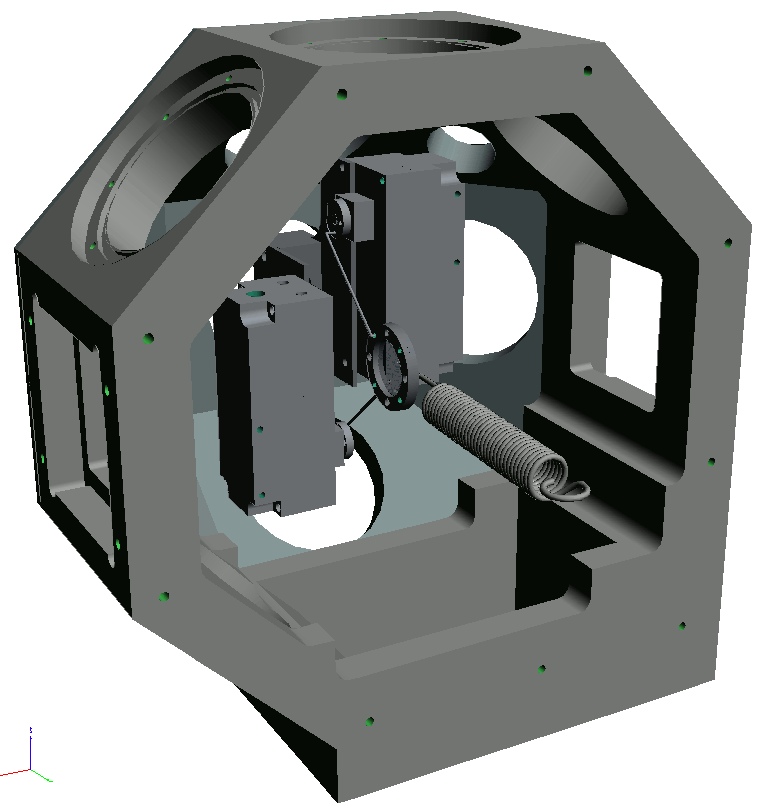 Ion Beam Analysis
Two motors displace the target to expose the sulphur material evenly
A surface barrier detector placed at 135 degrees with respect to the beam axis.
3MeV proton beam between 1-10nA.
Target in action
RBS spectrum
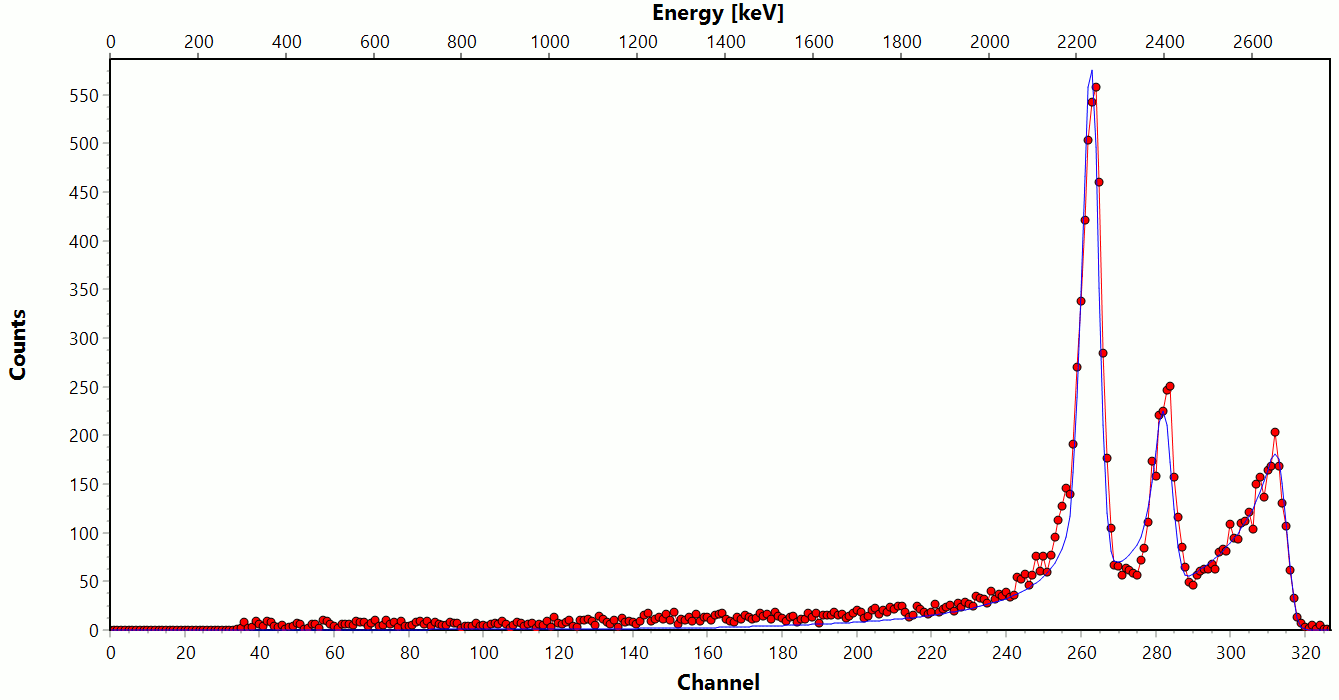 C
O
S
C, O from Mylar. Highest energy contributor is Sulphur
Typical thickness
Starting with 1mg/cm2 of Sulphur material, RBS indicates about 
0.5mg/cm2 in between the foils (consistently observed on 3 different targets)
Material may be lost at the welding stage
High roughness ~2mg/cm2 FWHM (powder directly deposited on foils)
Scaler on Ep > 2.5 MeV
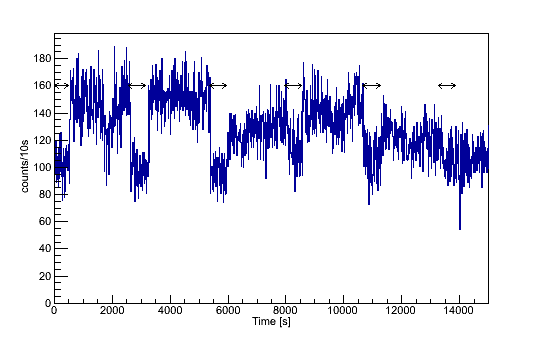 Arrows indicate when the target is swivelling, measurements taken when high sulphur spots are found (4 hours @ 6nA, 3MeV protons)
Conclusions
Roughness was expected to reduce with beam exposure, but it keeps pretty high
Heat treatment after welding could be applied to melt sulphur in between the foils
Effective method to produce targets with extremely small amount of material (1mg → 0.5mg/cm2) and good tenure to radiation
THANK YOU FOR THE ATTENTION